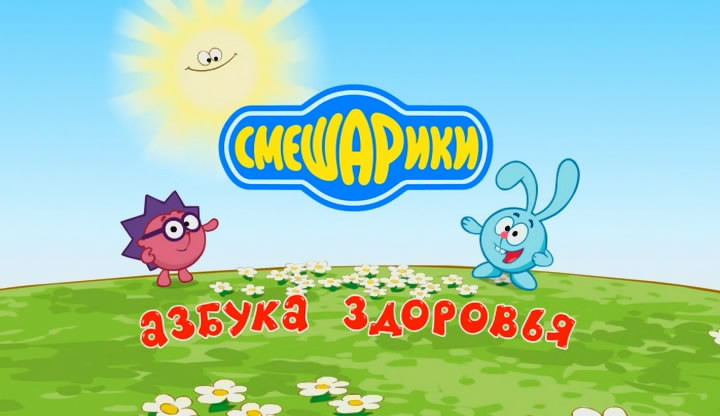 Как справиться с инфекцией ?
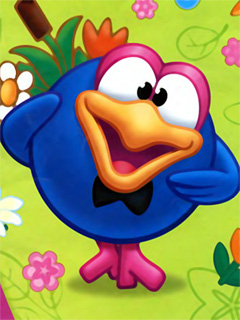 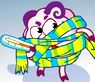 [Speaker Notes: На предыдущих уроках мы говорили о здоровой пищи и о продуктах, которые содержат полезные для организма витамины. Если вы будите употреблять эти полезные продукты, то никакая инфекция вам не будет страшна.
А что же такое инфекция? А чтобы ответить на этот вопрос давайте посмотрим на Бараша и Кар-карыча, кто из них здоровый, а кто больной.  

Больной человек чувствует недомогание, у него поднимается температура, болит горло, ухудшается настроение.
А скажите что нужно делать, когда чувствуешь недомогание? ( надо обратиться школьному врачу и позвонить родителям, а затем обязательно обратиться участковому врачу, для того чтобы он назначал вам правильное лечение)]
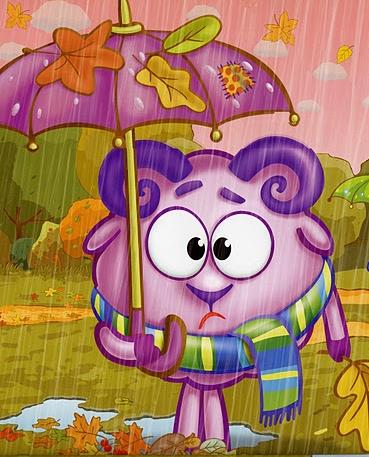 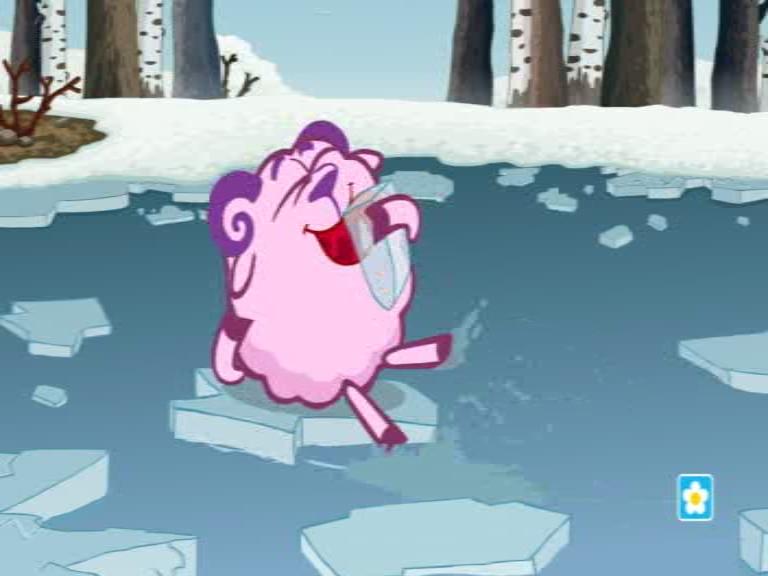 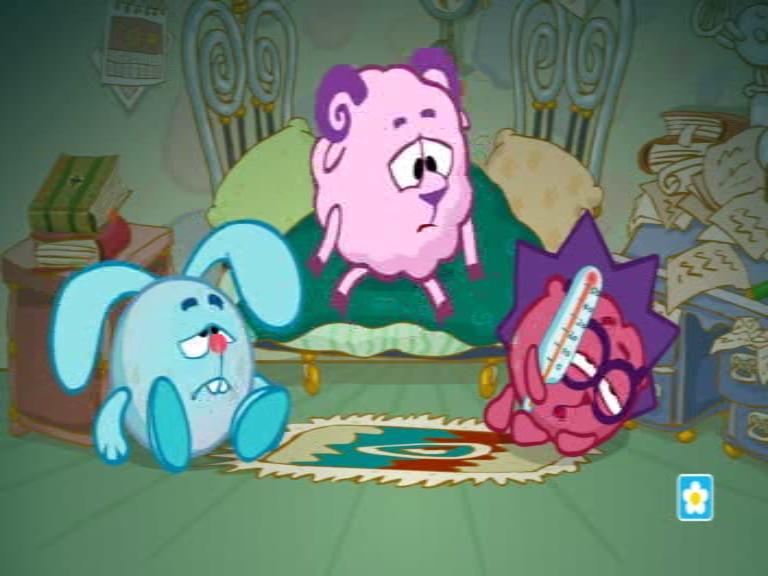 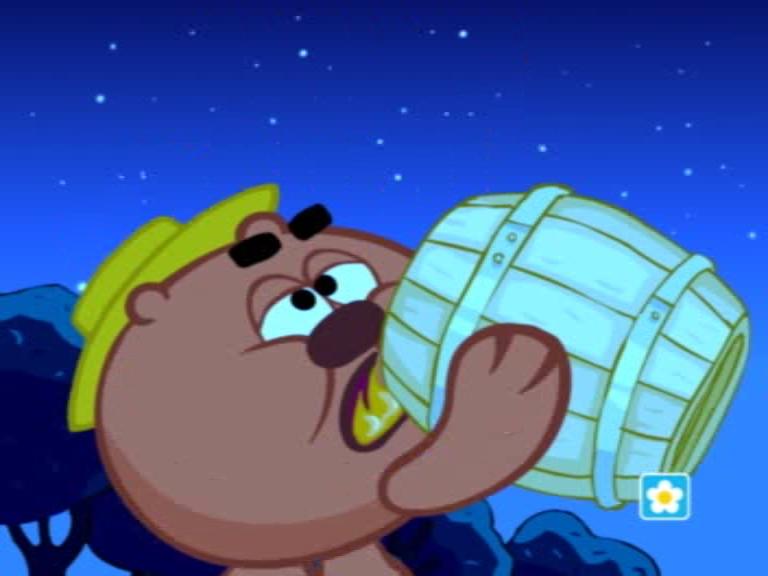 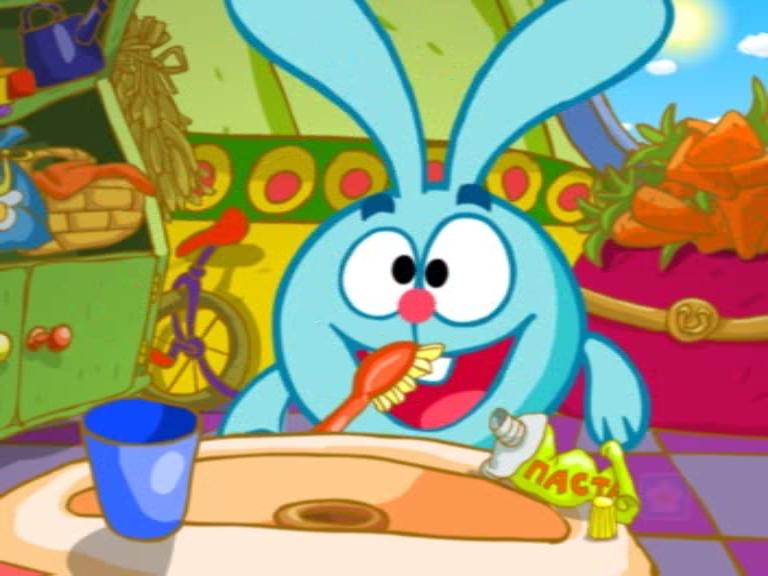 [Speaker Notes: Как вы думаете, а отчего можно заболеть? Давайте посмотрим картинки и потом ответим на этот вопрос.
В отличии от полезных микроорганизмов существуют болезнетворные микробы – возбудители инфекционных болезней человека. Попав в организм человека, эти микробы, выделяя вредные вещества, вызывают различные заболевания.]
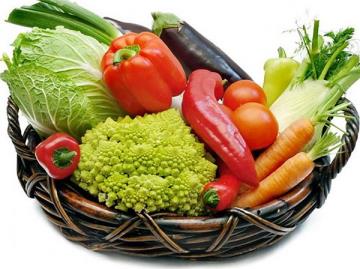 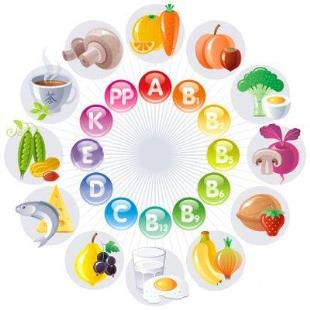 Сказка Совуньи о «Стране Болезней  и Волшебном Щите».
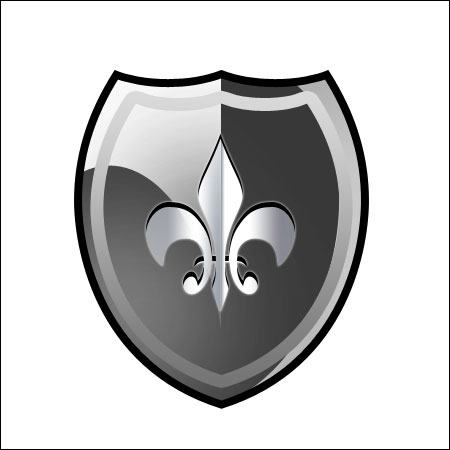 ИММУНИТЕТ
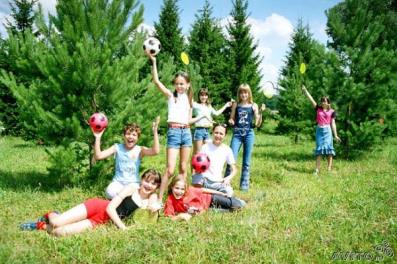 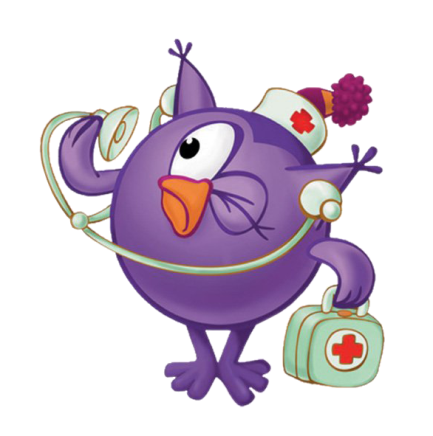 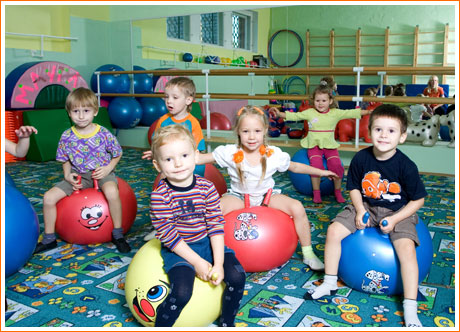 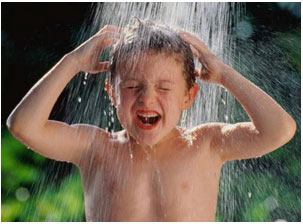 [Speaker Notes: Далеко-далеко за горами и пустынями есть страна, где живут болезни: простуда, коклюш, скарлатина, дизентерия, ангина, грипп, бронхит. Вся страна была окружена непреступными горами, и только в одном месте болезни могли выходить из нее и нападать на людей. И в этом месте люди решили установить Щит Против Болезней. Долго думали люди, из чего сделать этот щит, который защитит их от болезней. Оказалось это – витамины, здоровая пища, прогулки на свежем воздухе, занятия спортом, закаливание, и конечно лекарства и прививки. И назвали этот щит – ИММУНИТЕТ.
Иммунитет – это способ организма защищать эго от болезнетворных микробов.]
Отгадай загадку:
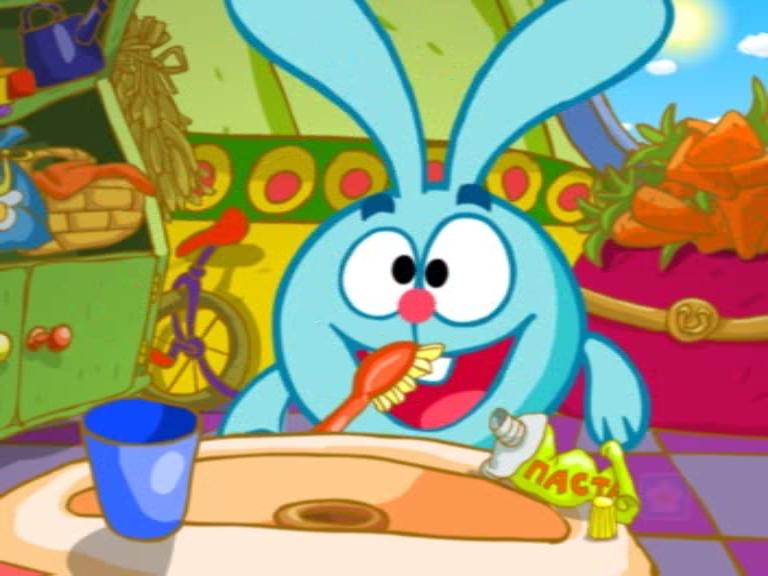 Что каждый из нас делает ежедневно по несколько раз,
И эти простые действия защищают нас от инфекции?
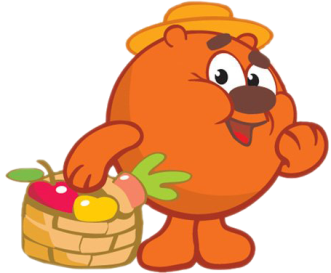 [Speaker Notes: Руки нужно мыть утром и вечером, а также после прогулки, после школы и перед каждым приемом пищи, и тогда не какая инфекция тебе не страшна.]
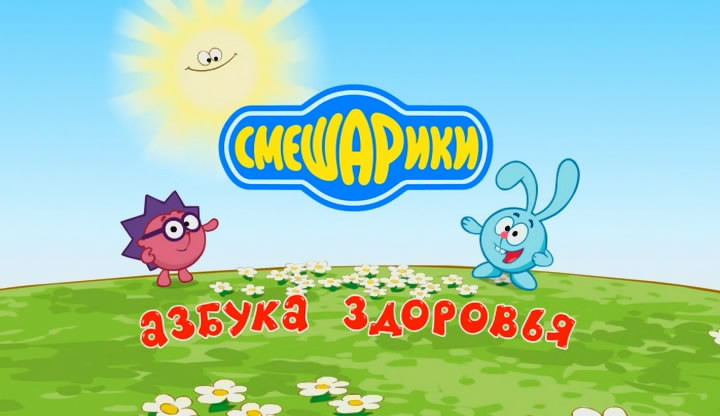 Здоровая пища
Здоровый организм
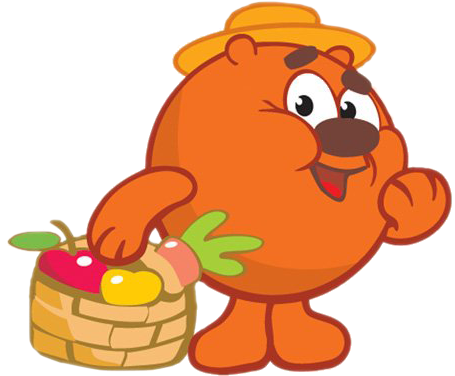 Никогда не унываю,И улыбка на лице,Потому что принимаюВитамины А,В,С.
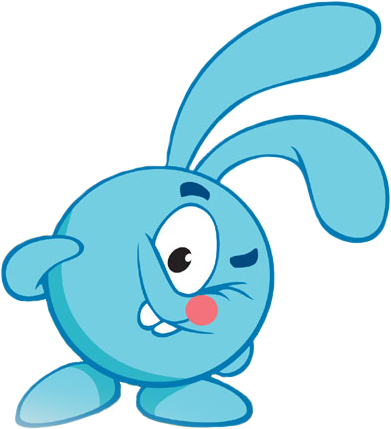 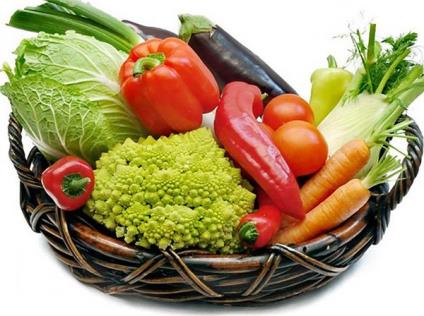 [Speaker Notes: А что вы любите есть больше всего? (ответы детей). 
А в чем разница между «Вкусным» и «полезным»? (ответы детей).
В полезных продуктах есть очень важные для здоровья человека вещества, которые называются витаминами.]
Витамин – А, очень важен для зрения.
Помни истину простую –
Лучше видит только тот,
Кто жует морковь сырую
Или сок морковный пьет.
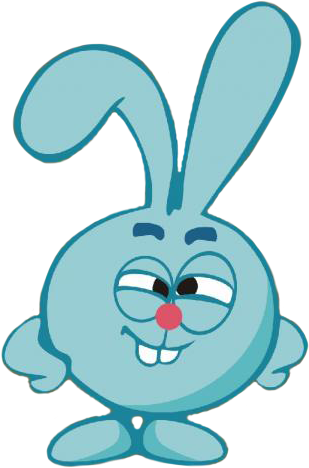 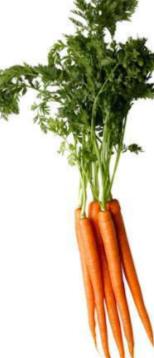 Витамин – В, способствует хорошей работе сердца.
Очень важно спозаранку
Есть за завтраком овсянку.
Черный хлеб полезен нам,
И не только по утрам.
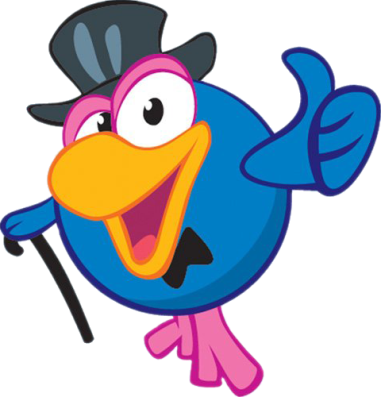 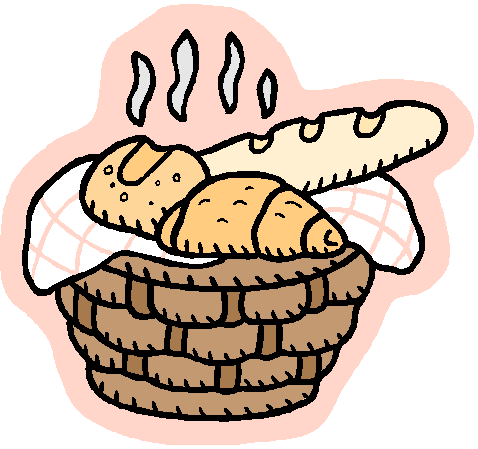 Витамин – D, делает наши ноги и руки крепкими.
Рыбий жир всего полезней,
Хоть противный надо пить.
Он спасает от болезней,
Без болезней лучше жить!
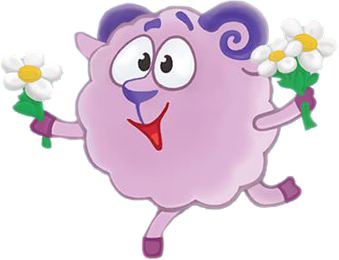 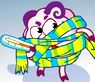 Витамин – С, укрепляет весь организм, делает человека более здоровым, не подверженным простудам.
От простуды и ангины
Помогают апельсины,
Ну а лучше съесть лимон,
Хоть и очень кислый он.
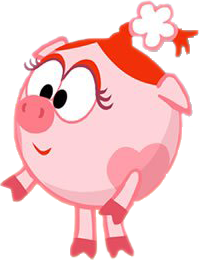 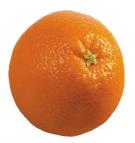 Кто из нас, из овощей, Всех вкуснее и всех нужней?Кто при всех болезнях, Будет всем полезней?
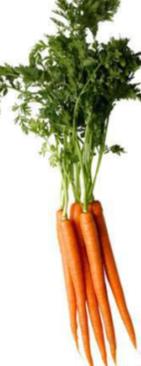 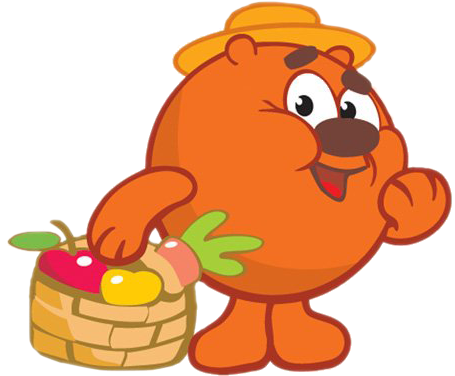 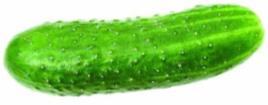 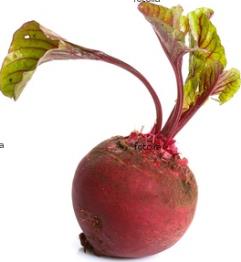 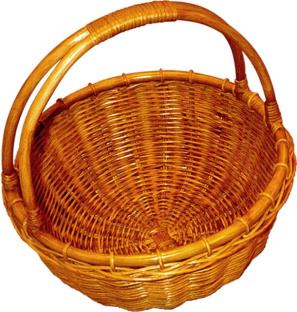 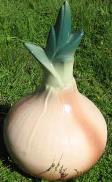 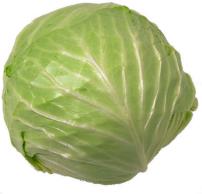 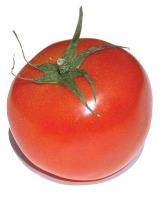 [Speaker Notes: Назовите какие вы знаете овощи (ответ ребят. После ответов  на слайде появляются картинки).
А как вы думаете кто из овоще всех полезней и вкусней? (ответ ребят).]
Спорить бесполезно!Чтоб здоровым, сильным быть,Нужно овощи любитьВсе без исключения!В этом нет сомнения.В каждом польза есть и вкус.И решить я не берусь,Кто из них вкусней,Кто из них нужней!
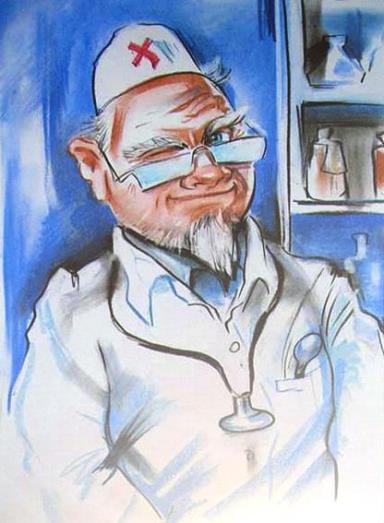 [Speaker Notes: Во всех овощах и фруктах очень много витаминов, а значит, это полезная и здоровая пища.
Тот кто постоянно употребляет в пищу овощи и фрукты, как правило бывает хорошее настроение, гладкая кожа, изящная фигура. А вот конфеты, шоколад, мороженное, особенно в больших количествах, безусловны вредны для здоровья. Разумеется, не стоит полностью отказываться от сладкого. Однако необходимо употреблять разнообразную пищу каши, супы мясо  и многие другие продукты, чтобы быть крепким, здоровым и быстро расти.]
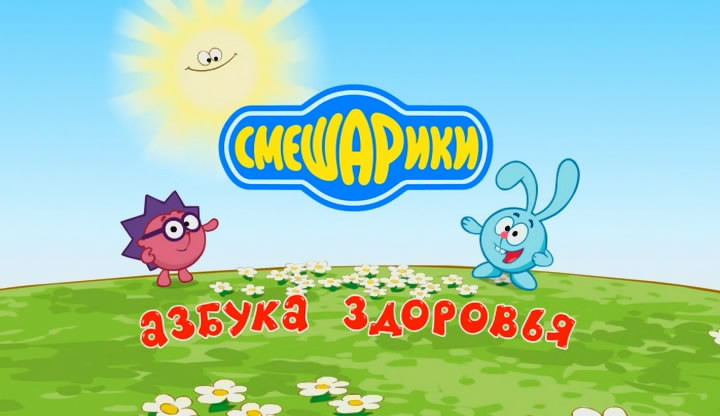 Словарик -  Смешарик
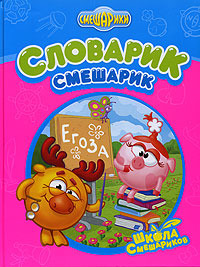 Закаливание
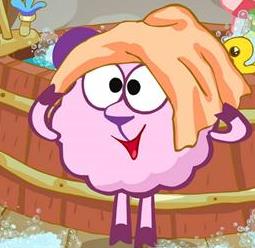 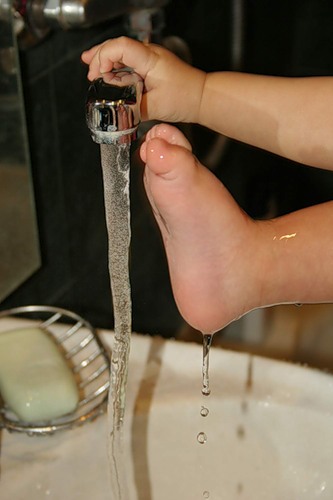 Специальные занятия,    от которых ты становишься сильным и выносливым.
Например, если утром холодной водой обливаться, то перестанешь болеть.
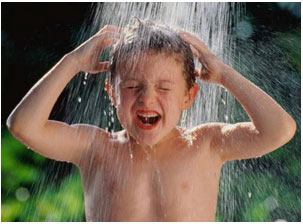 Гимнастика
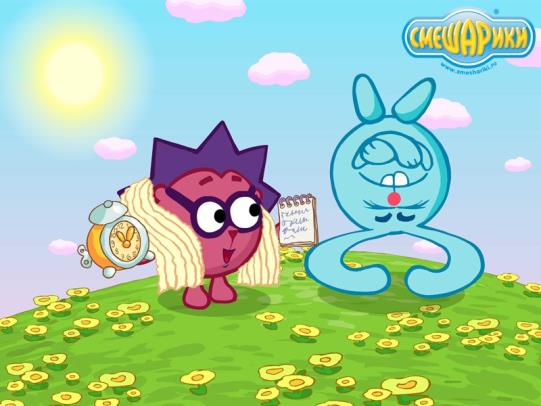 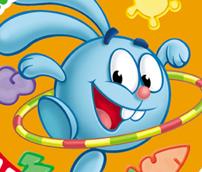 Разные упражнения: 
бег, прыжки, наклоны, лазание и кувыркание. 
Гимнастика тебя делает сильным, быстрым и ловким.
Организм укрепляет, и ты с каждым днем здоровеешь. А особенно ее полезно делать по утрам, 
для хорошего настроения.
Тренировка
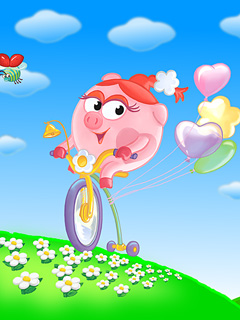 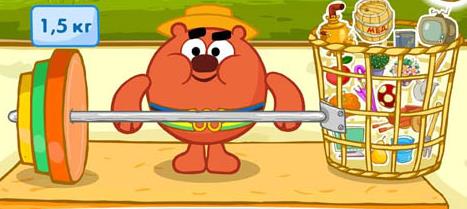 Упражнения,
 от которых становишься сильным и ловким. А еще от тренировки привычки полезные появляются, только для этого надо каждый день тренироваться..
Энергия
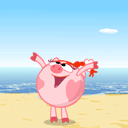 Это сила, из-за которой работа делается. Энергия есть у всех внутри: ветра, воды, солнца. 
И у тебя есть энергия. Если ты каждое утро умываешься, делаешь гимнастику, то у тебя появляется энергия, и за день ты успеешь сделать много полезных дел, и у тебя всегда
Будет хорошее настроение.
[Speaker Notes: А вдруг случит]
Привычка
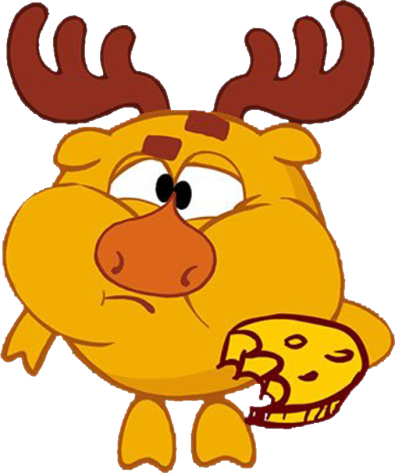 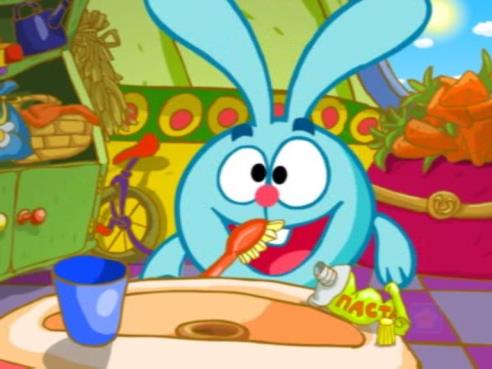 То, что мы часто делаем, и даже не замечаем, что это делаем
А все потому, что привычка к нам прилипла, и мы к ней привыкли.
Привычки бывают вредными и полезными. Например, ногти грызть – это плохая привычка, от нее надо отвыкать. 
А зубы чистить или руки мыть перед едой – полезная привычка полезно.
Отдых
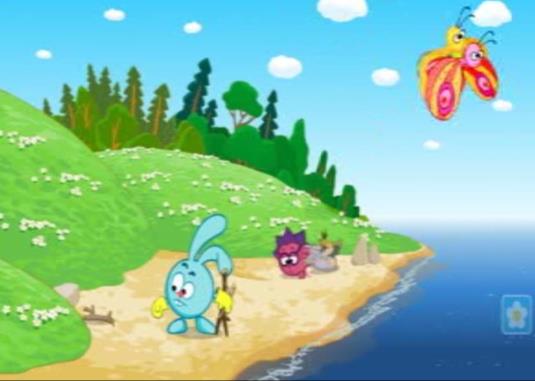 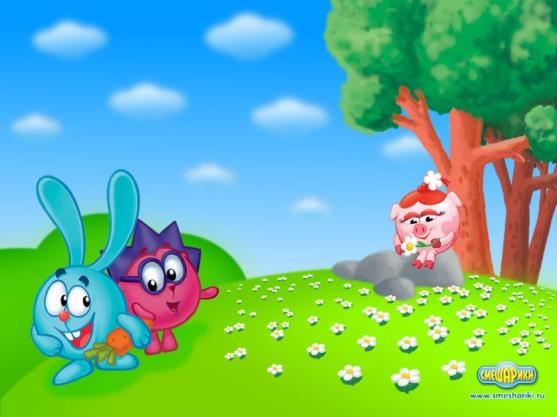 Когда ты набираешься сил после долгих уроков, тяжелой работы или быстрой игры.
Когда долго занимаешься чем-нибудь, устаешь. Надо отдохнуть и заняться чем-нибудь другим.
Пожелания от Смешариков
Здоровье
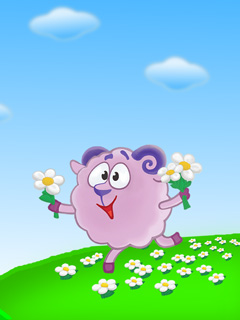 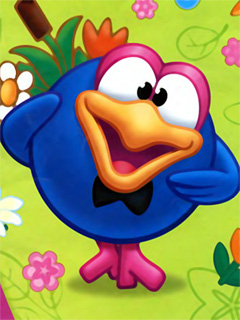 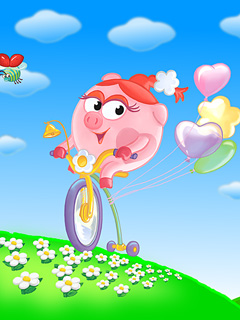 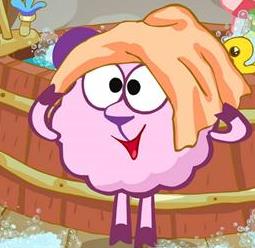 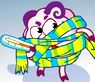 Закаливания, но помни начинать надо по не многу;
Каждое утро умывайся и выполняй гимнастику;
Ходи на тренировки;
По больше гуляй на свежем воздухе;
Хорошо питайся;
Чередуй труд с отдыхом;
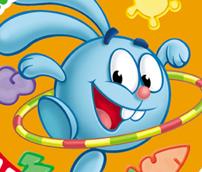 Когда у тебя ничего не болит,
И ты себя хорошо чувствуешь.
Если ты здоров, у тебя настроение хорошее,
Хочется бегать и прыгать. Здоровье надо беречь,
Чтобы оно было крепким.
А если здоровье слабое, то его нужно укреплять при помощи:
У и тебя всегда будет  
хорошее настроение, 
много энергии 
и крепкое здоровье
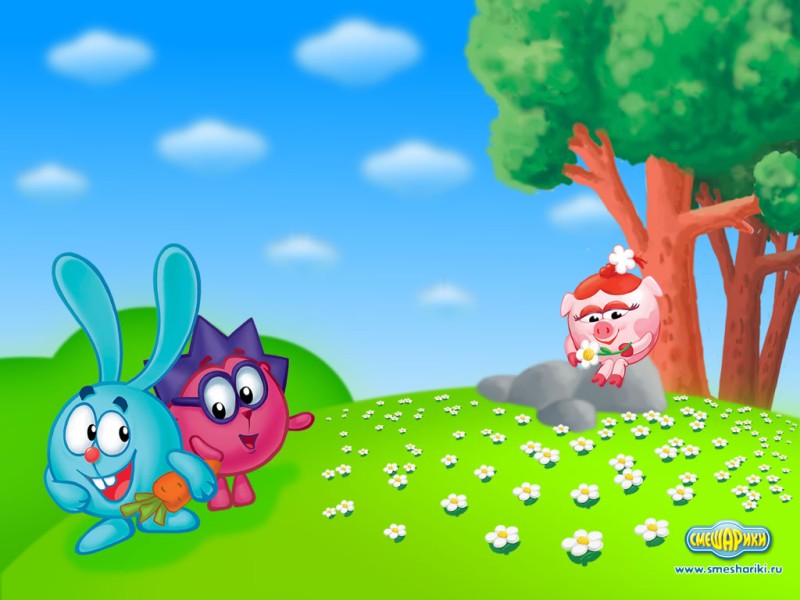 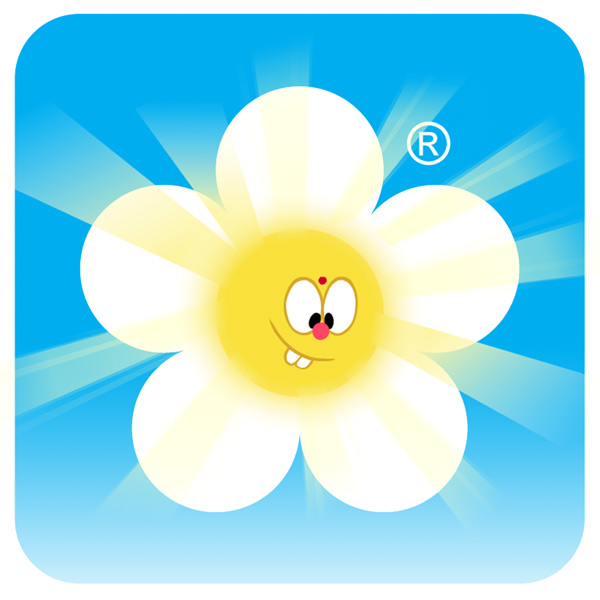 Желаю тебе быть 
крепким, сильным 
и здоровым!
Пока!